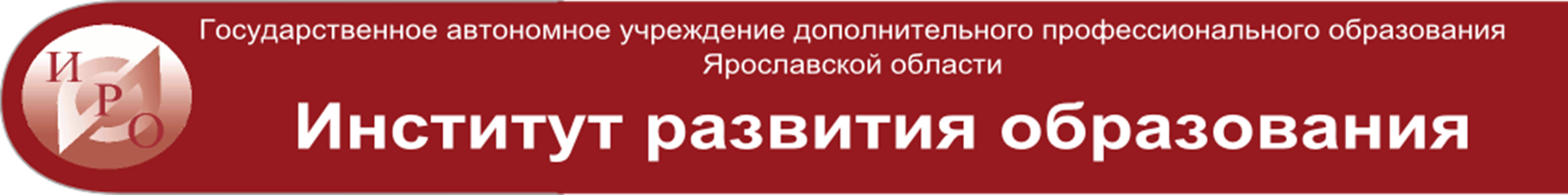 Результаты ППК «Реализация требований обновленных ФГОС НОО, ФГОС ООО в работе учителя»
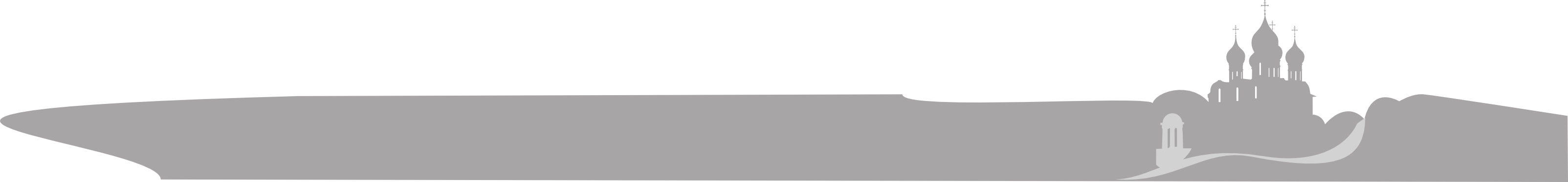 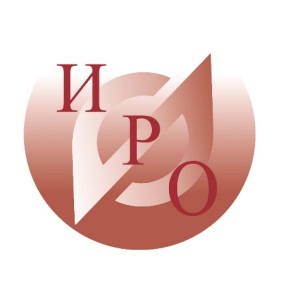 Трудно – это не значит невозможно. Это просто значит, что придется потрудиться
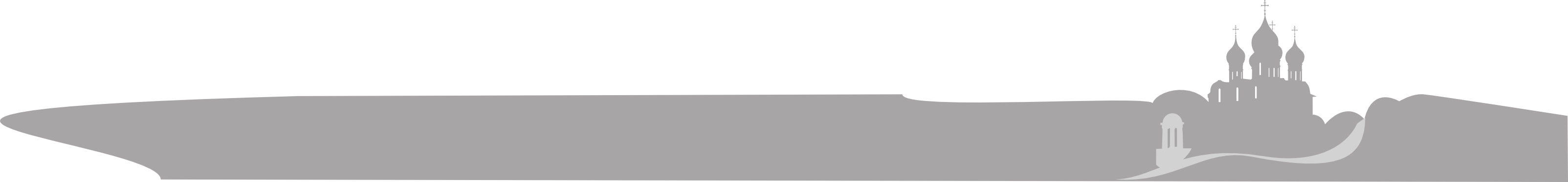 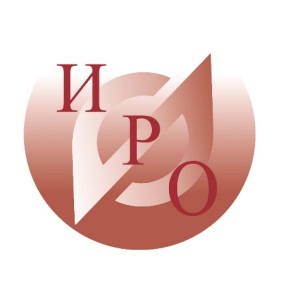 Модуль 1
Содержание
Формы/методы/приемы
Обновленные ФГОС НОО, ФГОС ООО: содержание, механизмы реализации 
 Сравнение обновленных ФГОС 2021 и ФГОС 2009-2010
Методологическая основа обновленных ФГОС НОО, ФГОС ООО и требования к результатам обновления программ
Работа в группах. 
Приемы «Бегущий репортёр», «6 понятий», «Ротация станций», «Незаконченное предложение».
Решение кейсов «Закрытые ответы».
Динамические паузы «Поймай палец», «Гавайский тост».
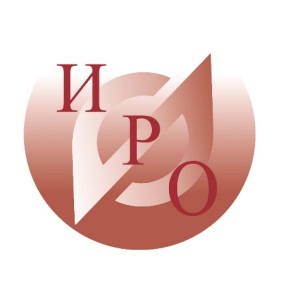 Модуль 1. Результаты итогового теста
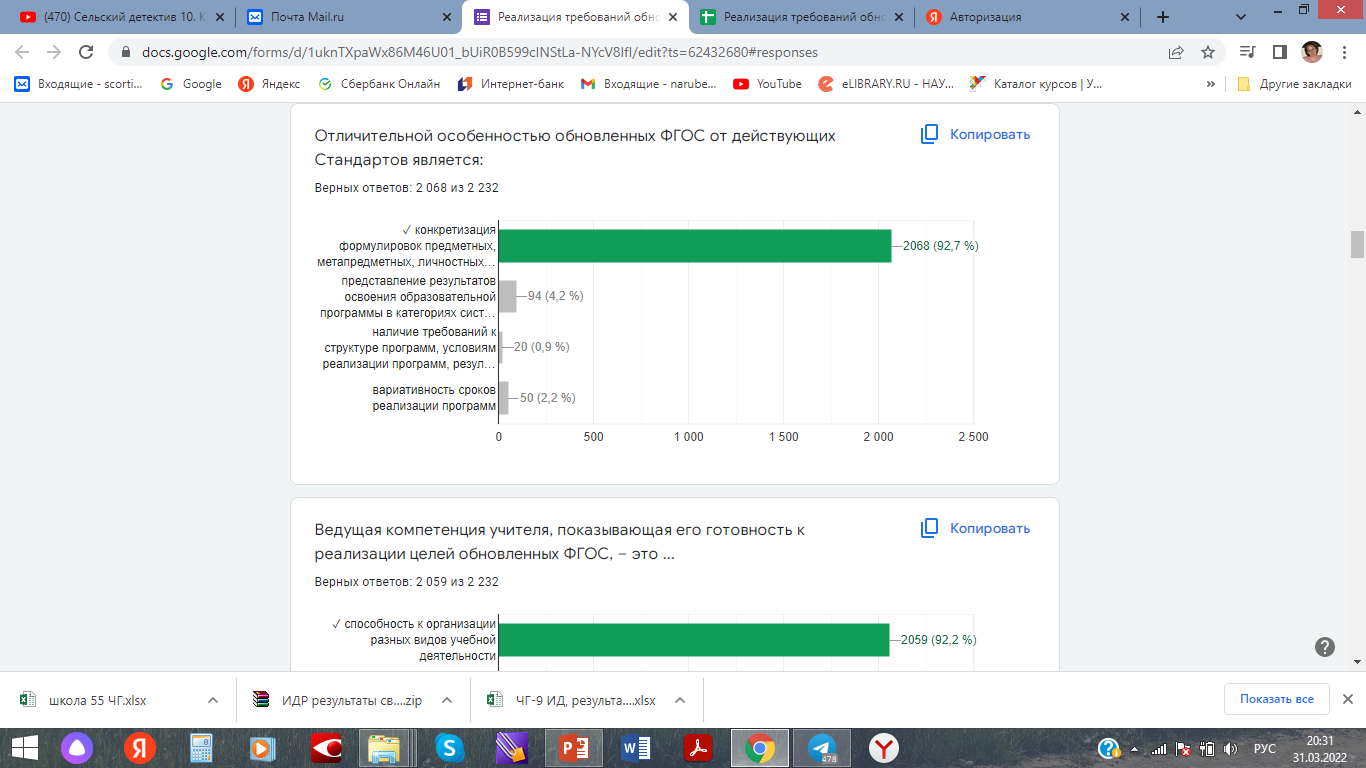 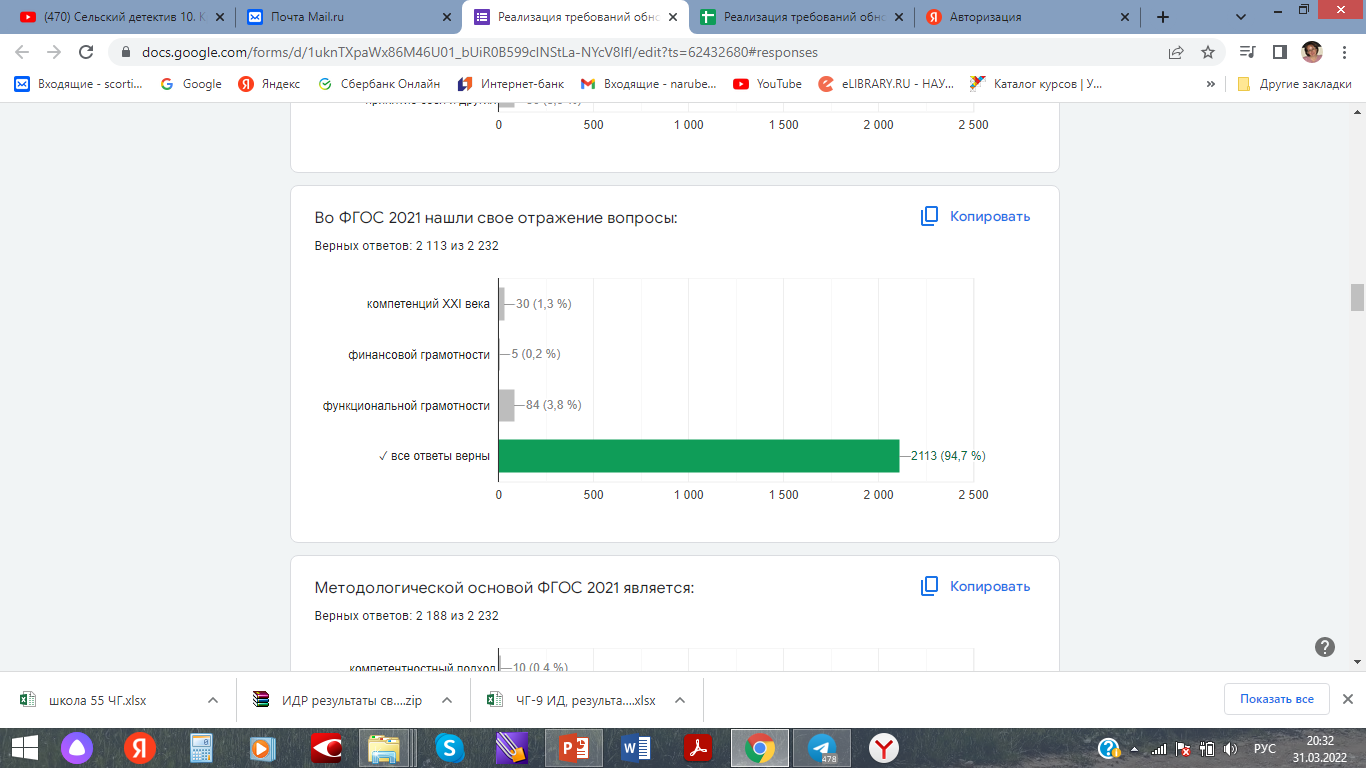 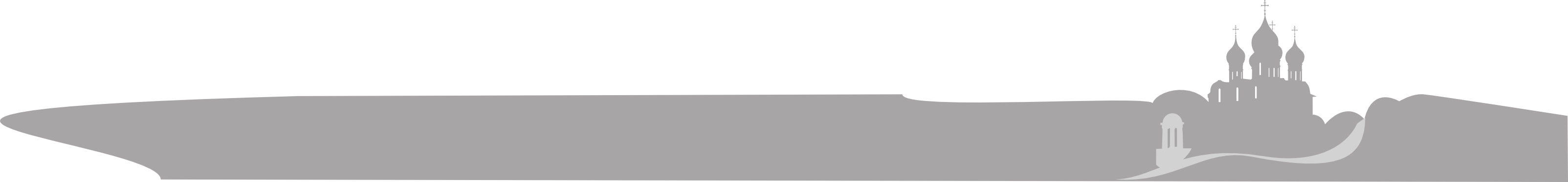 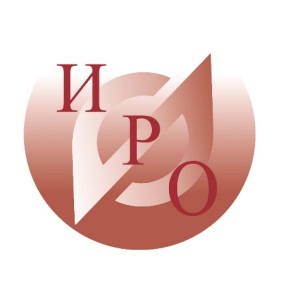 Модуль 1. Результаты итогового теста
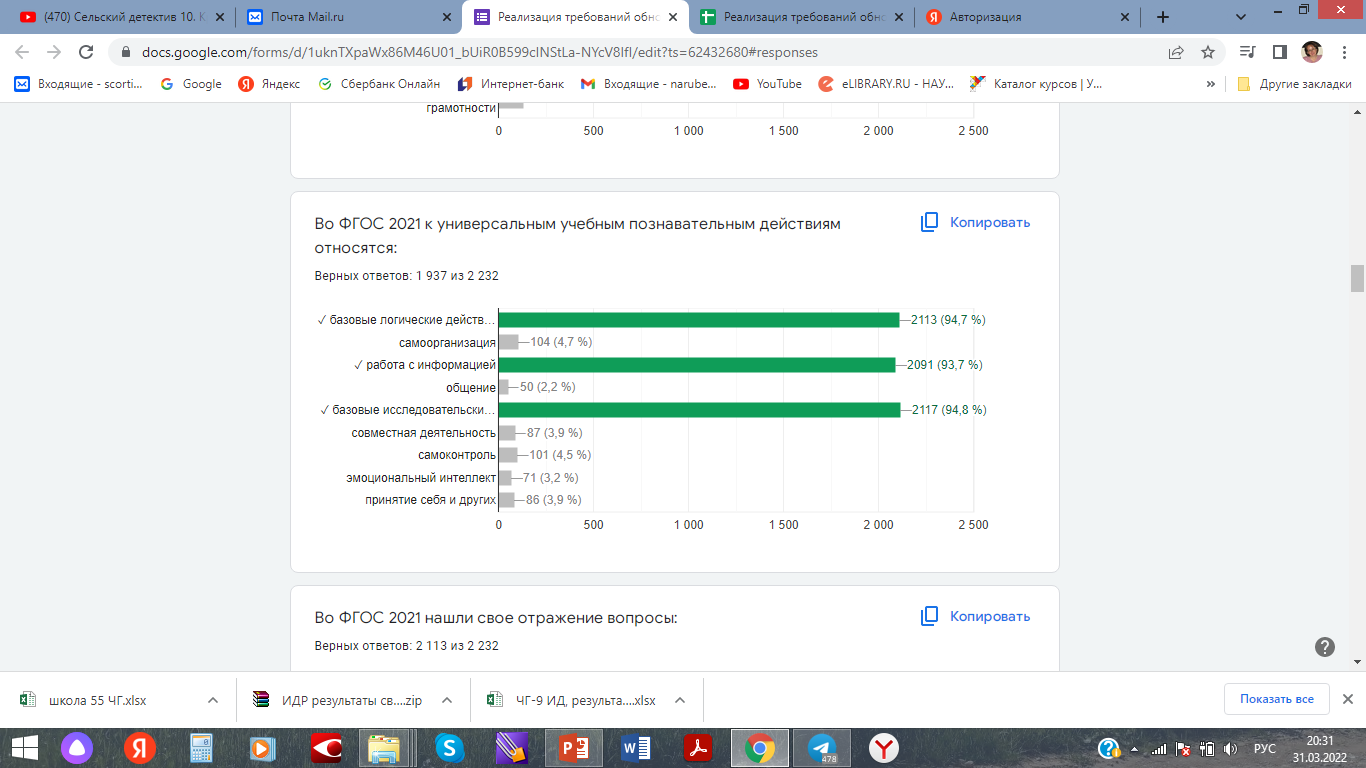 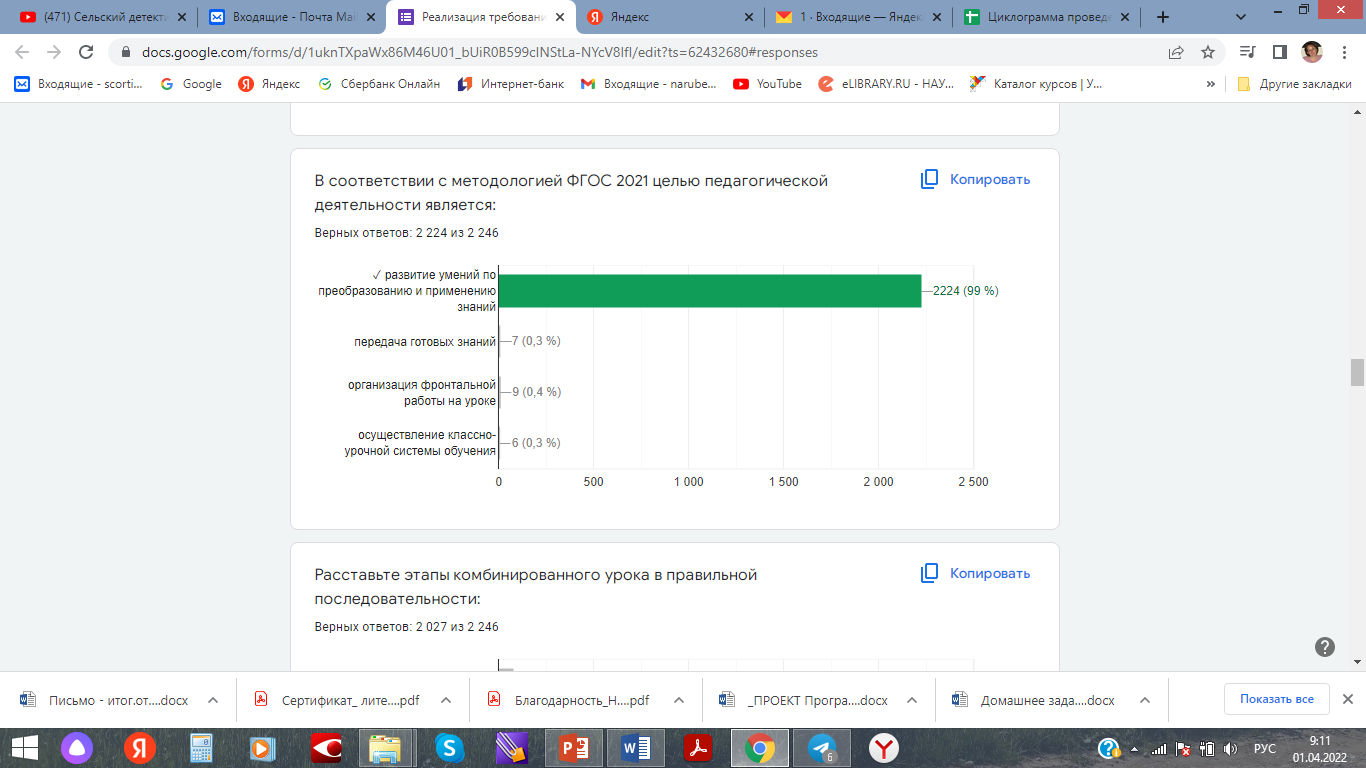 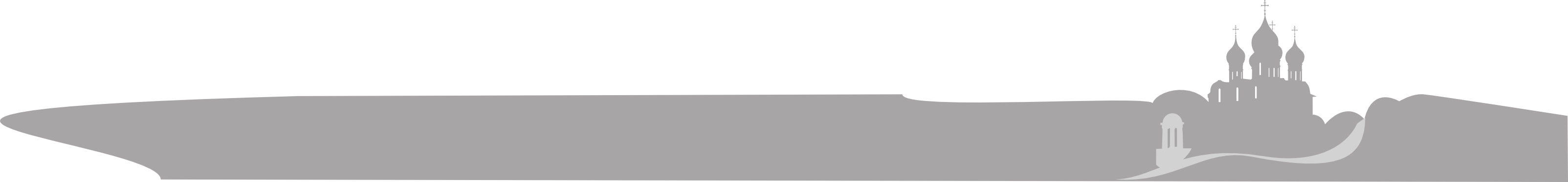 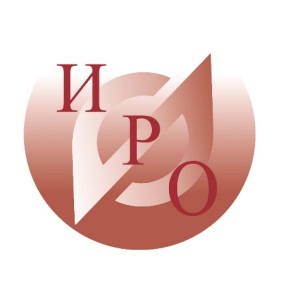 Модуль 1. Результаты итогового теста
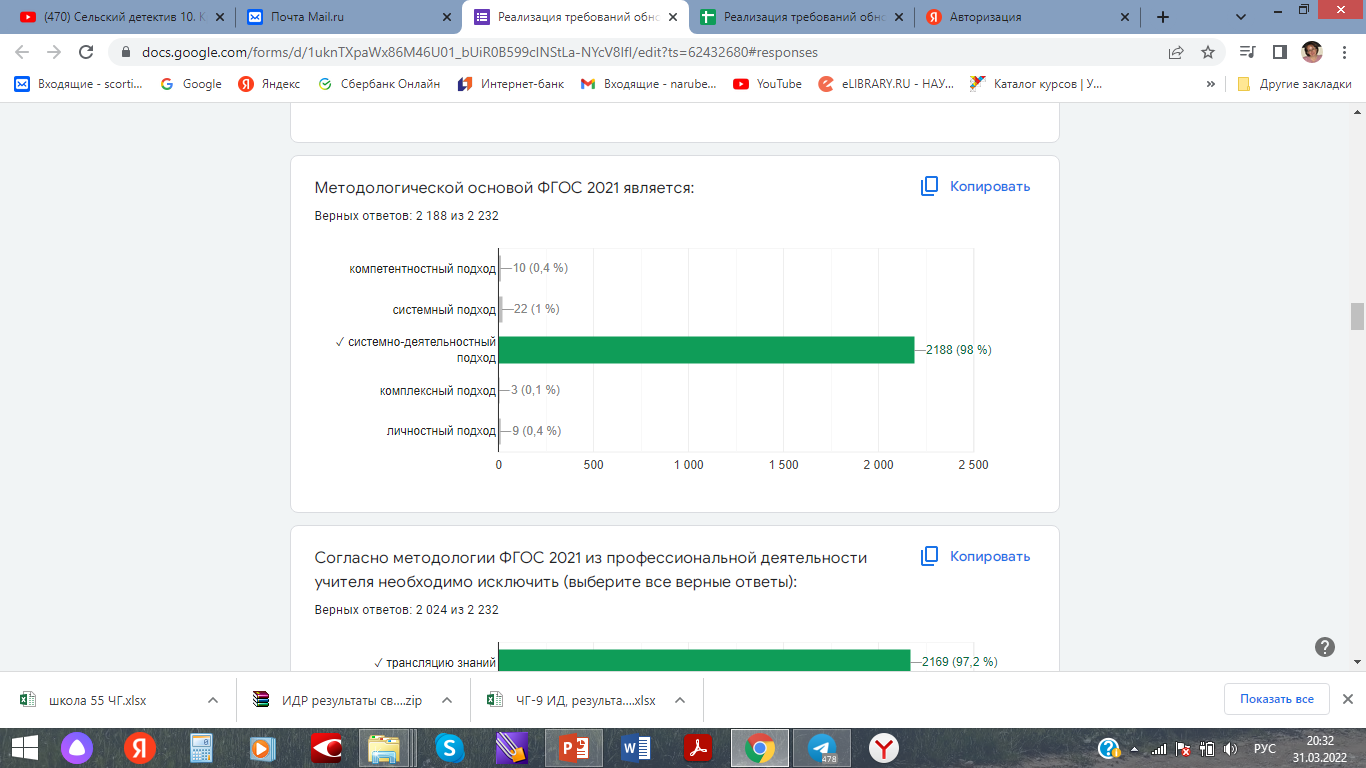 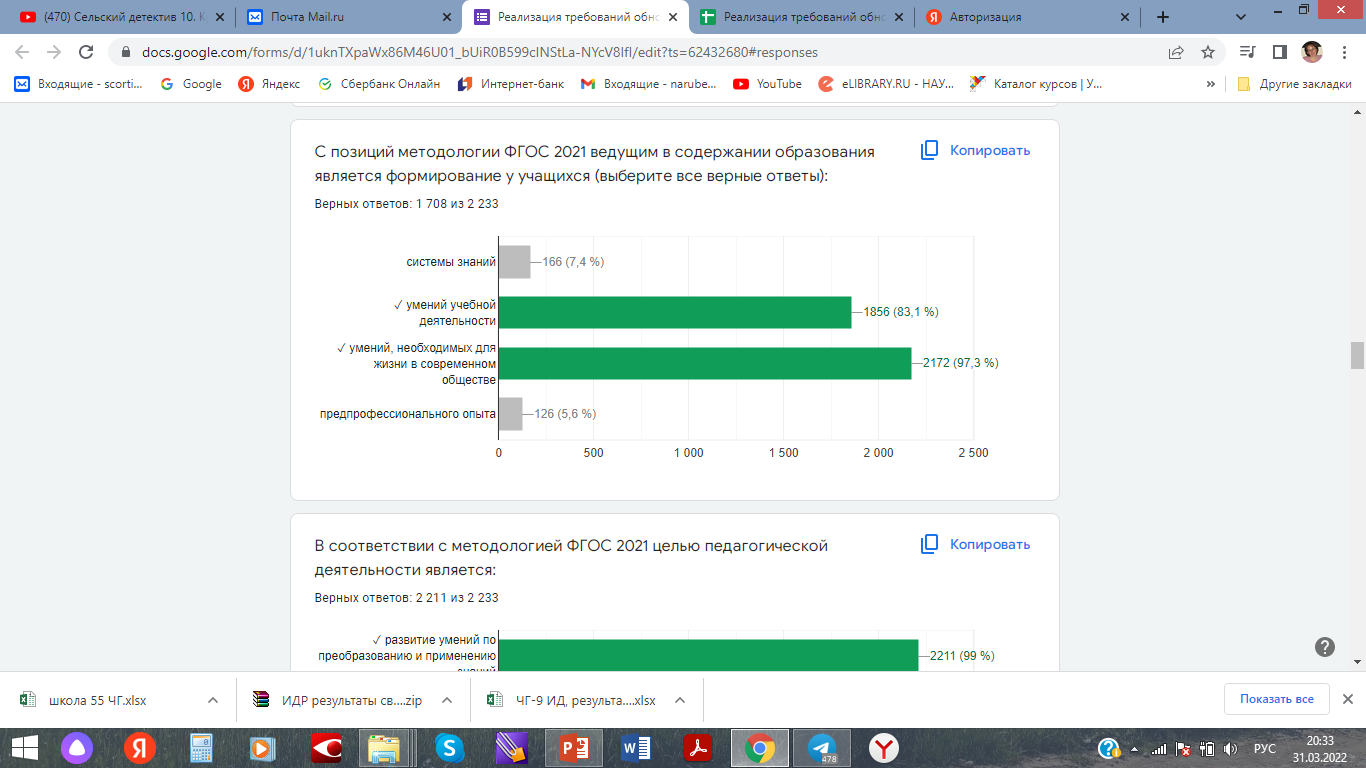 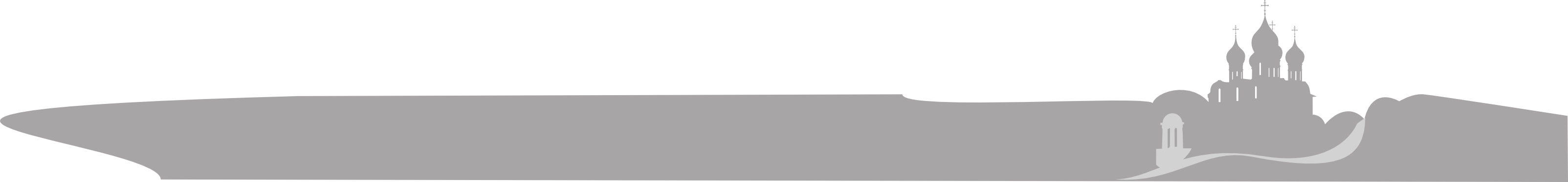 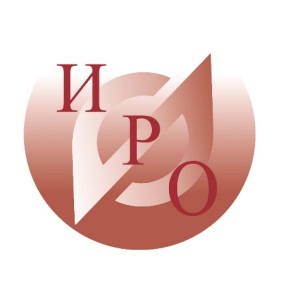 Модуль 1. Результаты итогового теста
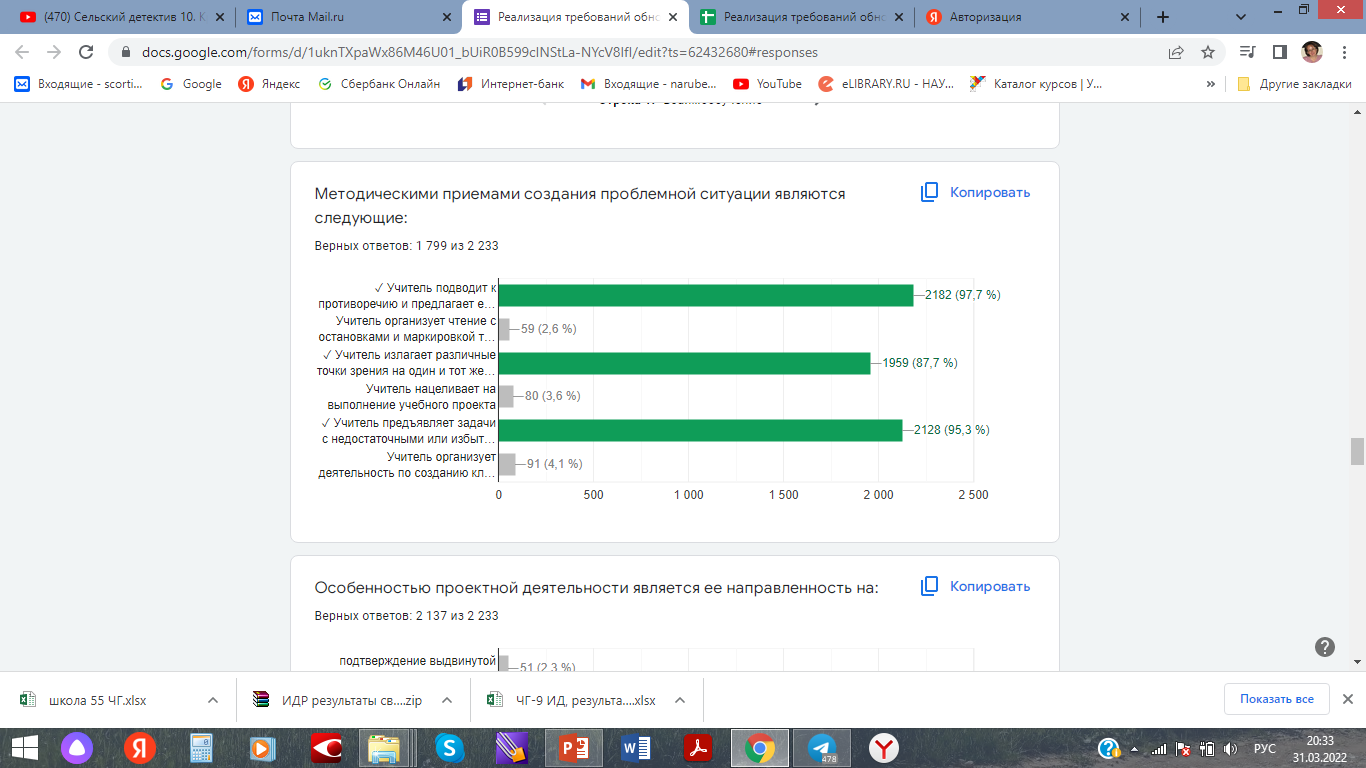 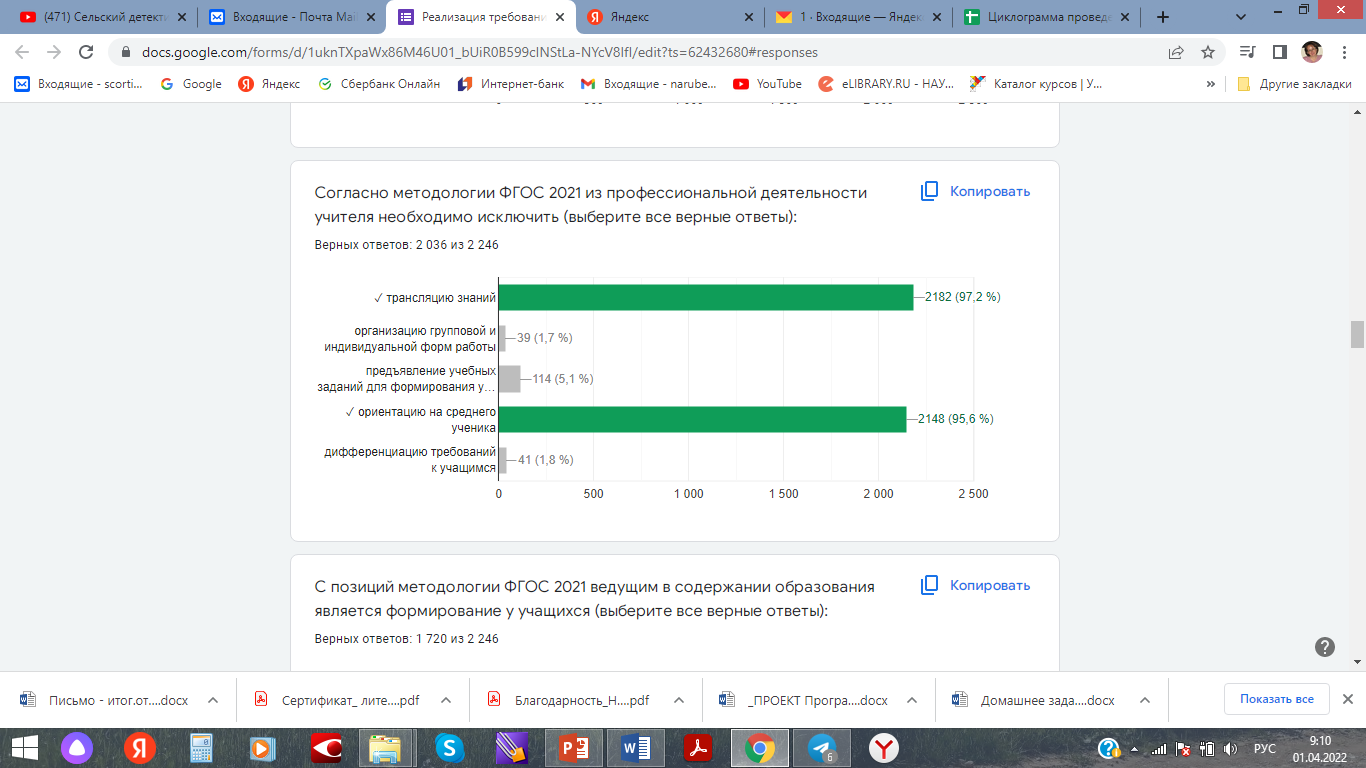 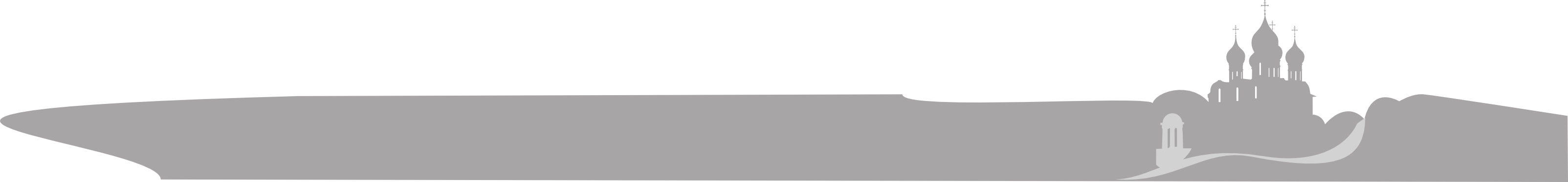 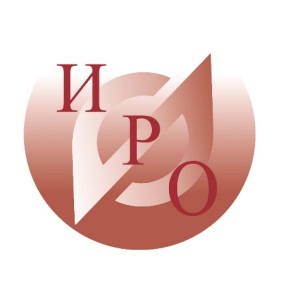 Невозможно сыграть симфонию в одиночку. Для нее нужен целый оркестр
Х. Лаккок
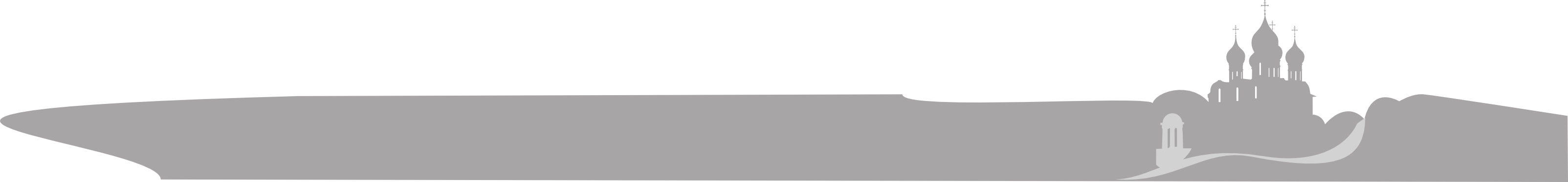 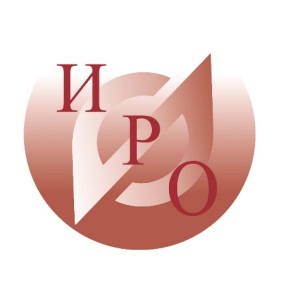 СПАСИБОоркестру преподавателей Ярославской областиза великолепно сыгранную симфонию
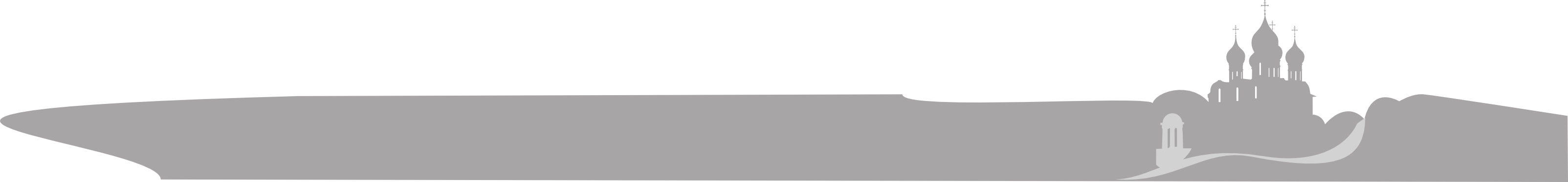